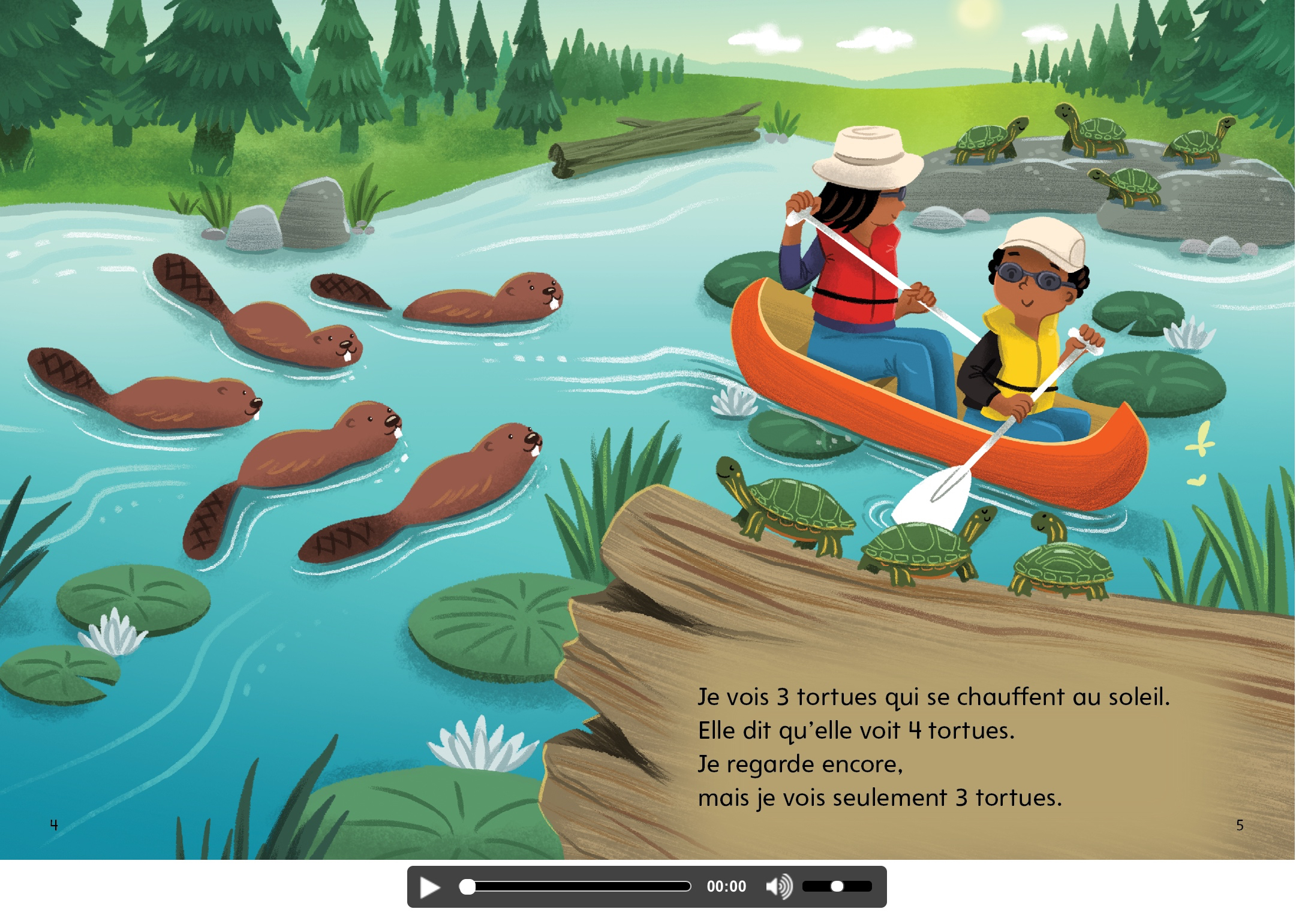 Utilisez un Petit livret de Mathologie de la 1re année et demandez aux élèves de compter, comparer et ordonner jusqu’à 20. 

Demandez : 
Combien de tortues vois-tu?

Combien d’animaux vois-tu? Explique comment tu le sais.

Est-ce qu’il y a plus de tortues ou de castors? Combien y en a-t-il de plus?
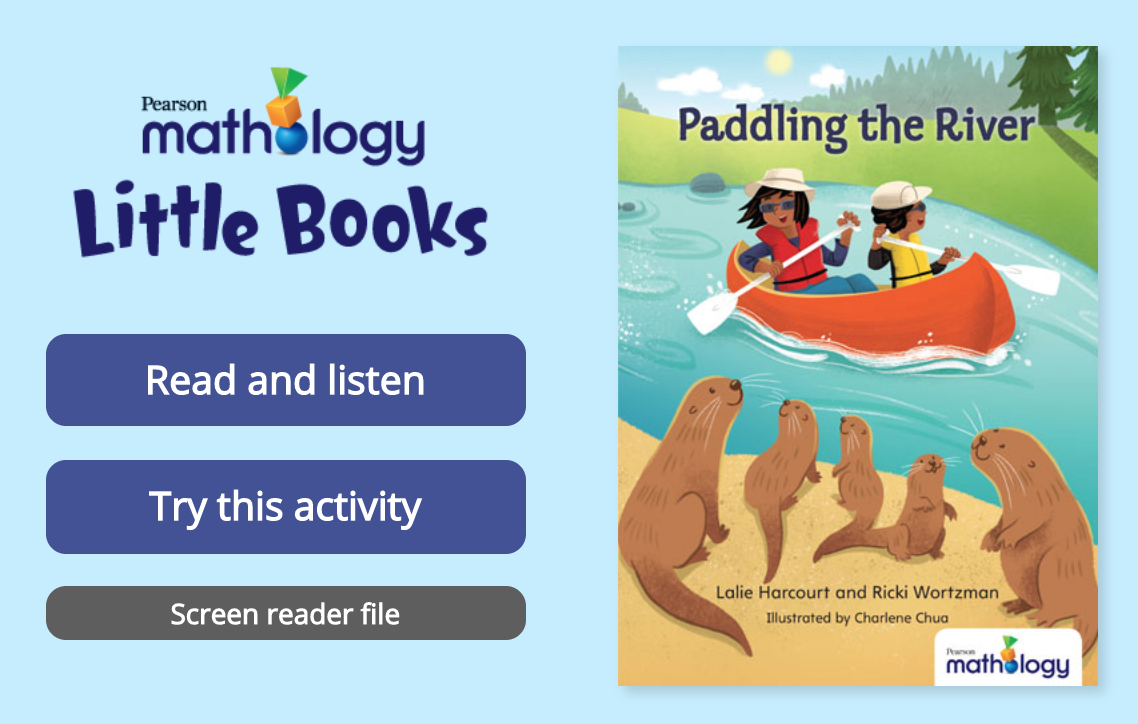